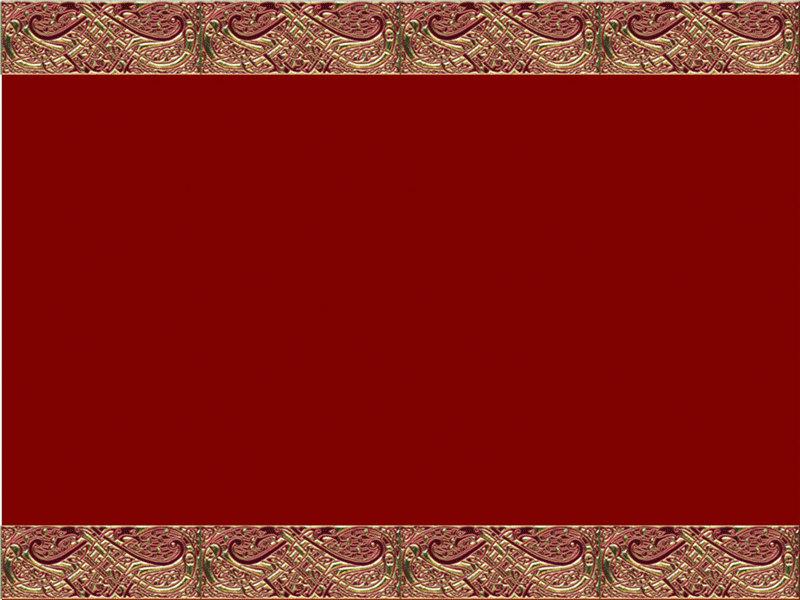 جمعية سراج للأعمال الاجتماعية 
فرع الدار البيضاء
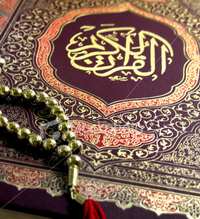 لا يحزن صاحب القرآن
البيضاء 28 يوليوز 2012
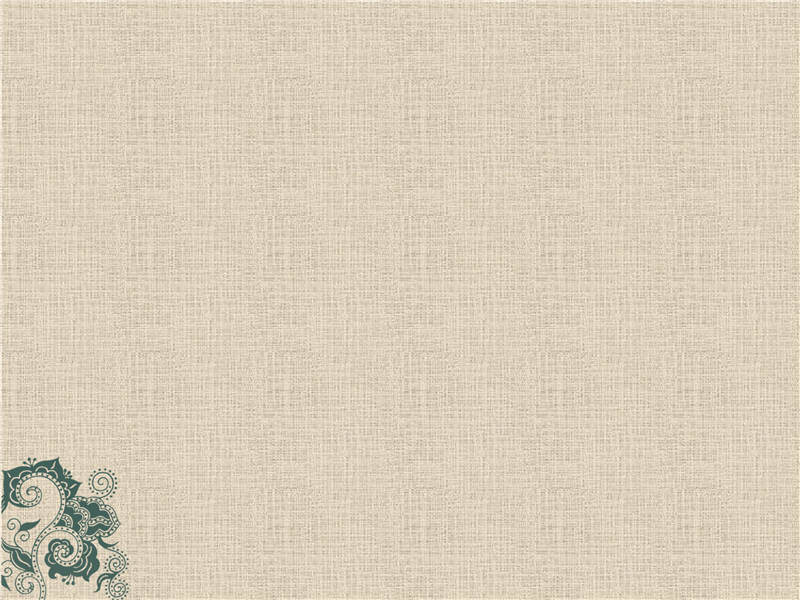 الاهتمام بالقرآن:
يقول الله عز وجل:  )لَا تُحَرِّك ْبِهِ لِسَانَكَ لِتَعْجَل َبِهِ إِنَّ عَلَيْنَا جَمْعَهُ وَقُرْآنَهُ (.

ويقول ابن مسعود رضي الله عنه : " أخذت القرآن من فم رسول الله صلى الله عليه وسلم والله ما من آية فيه إلا وأنا أعرف أين نزلت ومتى نزلت وفي الليل أوفي النهار، وفي الصيف أوفي الشتاء، وفي مكة أوفي المدينة، وفي السفرأو في الحضر، وفي الحرب أوفي السلم،و والله لو كنت أعلم أنه يوجد في الأرض رجل أعلم مني بكتاب الله لضربت إليه أبط الإبل حتى ألحق به .
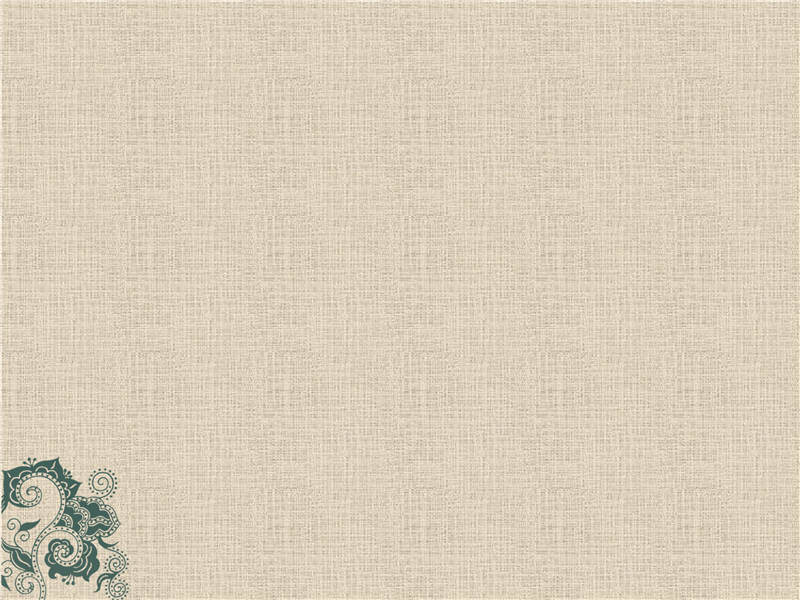 و ماعاتب النبي صلى الله عليه وسلم ولا شكى أمته إلا في هجر القرآن، قال تعالى( وَقَالَ الرَّسُول ُيَارَبِّ إِنّ َقَوْمِي اتَّخَذُوا هَذَا الْقُرْآن َمَهْجُوراً )

 طفيل بن عمرو سيد دوس امتلأ خوفاً من أن يسمع القرآن فوضع في أذنيه قطنا.

 النضر بن الحارث أخذ يجمع الأساطير والقصص والحكايات من كتب الهند يقصها علي مجالس قريش حتى لا ينفلتوا فرادى ليسمعوا القرآن .
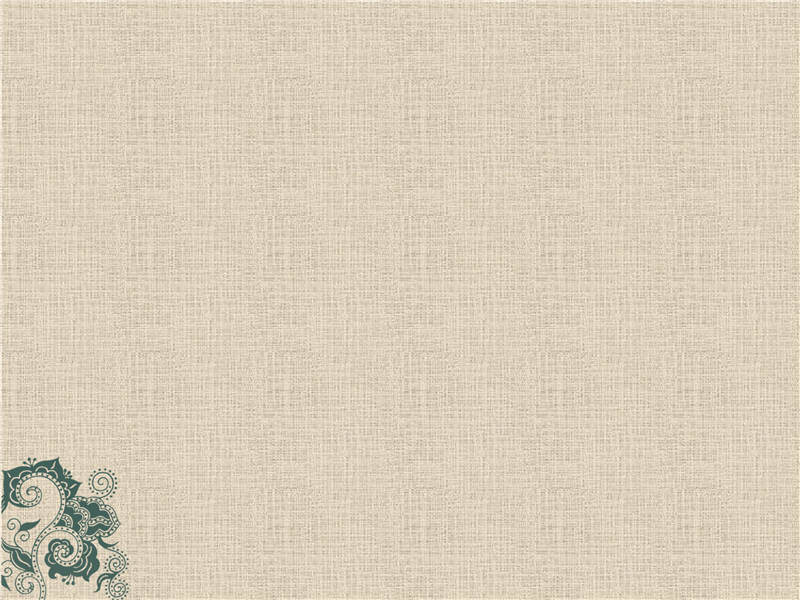 أهمية القرآن
يحمي الأمة من الفتن  عن النبي صلى الله عليه وسلم قال :" أتانى جبريل فقال يا محمد ألا إنها ستكون فتنة بعدك قلت له فما المَخْرَجُ يا جبريل قال كتاب الله فيه نبأ ما كان قبلكم و خبر ما بعدكم و حكم ما بينكم و هو حبل الله المتين و هو الصراط المستقيم و هو قولٌ فَصْل ٌليس بالهَزْل ِإن هذا القرآن لا يليه من جبار فيعملَ بغيره إلا قصمه الله ولا يبتغى علماً سواه إلا أضله الله ولايَخْلَق عن رده وهوالذى لا تفنى عجائِبُه من يقل به يصدق ومن يحكم به يعدل ومن يعمل به يُؤْجَر ومن يحكم به يقسط ".

كتاب هداية من الضلال) وَكَذَلِكَ أَوْحَيْنَا إِلَيْكَ رُوحاً مِّن ْأَمْرِنَا مَاكُنت َتَدْرِي مَا الْكِتَاب ُوَلَا الْإِيمَان ُوَلَكِن جَعَلْنَاهُ نُورا ًنَّهْدِي بِهِ مَن ْنَّشَاء مِنْ عِبَادِنَا وَإِنَّكَ لَتَهْدِي إِلَى صِرَاطٍ مُّسْتَقِيمٍ (
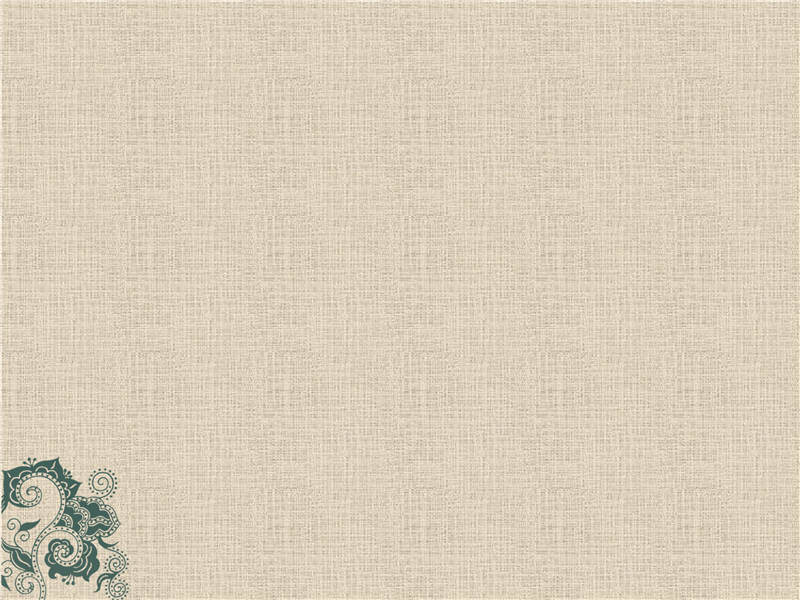 )إِنَّ اللّهَ يَأْمُرُ بِالْعَدْل ِو َالإِحْسَان ِوَإِيتَاء ذِي الْقُرْبَى وَيَنْهَى عَنِ الْفَحْشَاء وَ الْمُنكَر ِوَالْبَغْيِ يَعِظُكُم ْلَعَلَّكُم ْتَذَكَّرُونَ(
فقال مقرن بن عمرو: دعوت والله إلي مكارم الأخلاق ومحاسن الأعمال ولقد أفك قوم كذبوك وظاهروا عليك.

شرف للأمة  ( وَاذْكُرُوا ْنِعْمَتَ اللّهِ عَلَيْكُمْ وَمَا أَنزَلَ عَلَيْكُم ْمِّنَ الْكِتَابِ وَالْحِكْمَةِ يَعِظُكُم بِهِ وَاتَّقُوا ْاللّهَ وَاعْلَمُواْ أَنّ َاللّهَ بِكُلّ ِشَيْءٍ عَلِيمٌ )
 قال رسول الله صلى الله عليه وسلم : " إن لله أهلين من الناس قيل من هم قال أهل القرآن هم أهل الله وخاصته « 
أفضل ما تتقرب به      الخباب:  تقرب إلى الله بما استطعت  فإنك لن تتقرب إليه بشيء أحب إليه من كلامه.
وعن النبي  صلى الله عليه وسلم  قال: "يقول الرب من شغله القرآن وذكرى عن مسألتى أعطيته أفضل ما أعطى السائلين وفضل كلام الله على سائر الكلام كفضل الله على جميع خلقه".
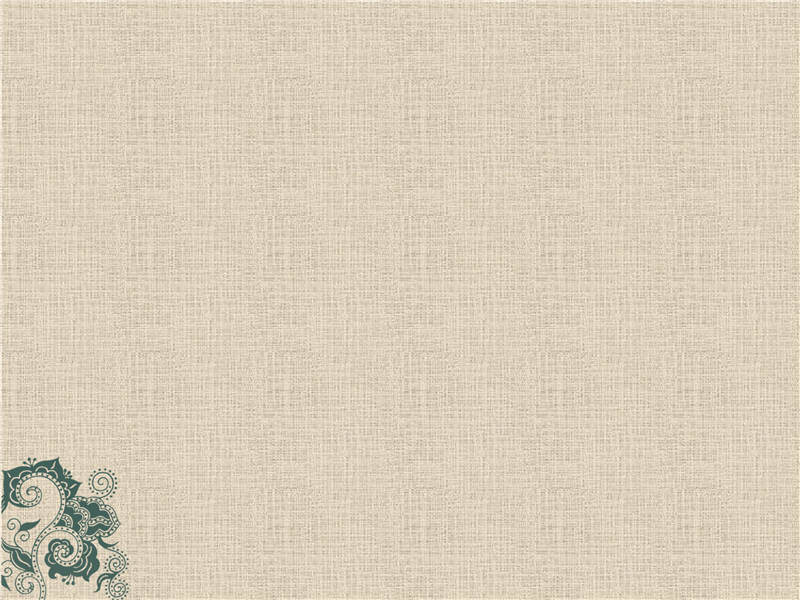 تربية للأمة  قال رسول الله صلى الله عليه وسلم : ” إن القلوب تصدأ كما يصدأ الحديد قيل فما جلاؤها يا رسول الله قال كثرة تلاوة كتاب الله وكثرة ذكرالله ”.  
ويقول إبراهيم الخواص : دواء القلب خمسة أشياء:  قراءة القرآن بتدبر، وخلو البطن ،وقيام الليل، والتضرع عندالسحر، ومجالسة الصالحين“.
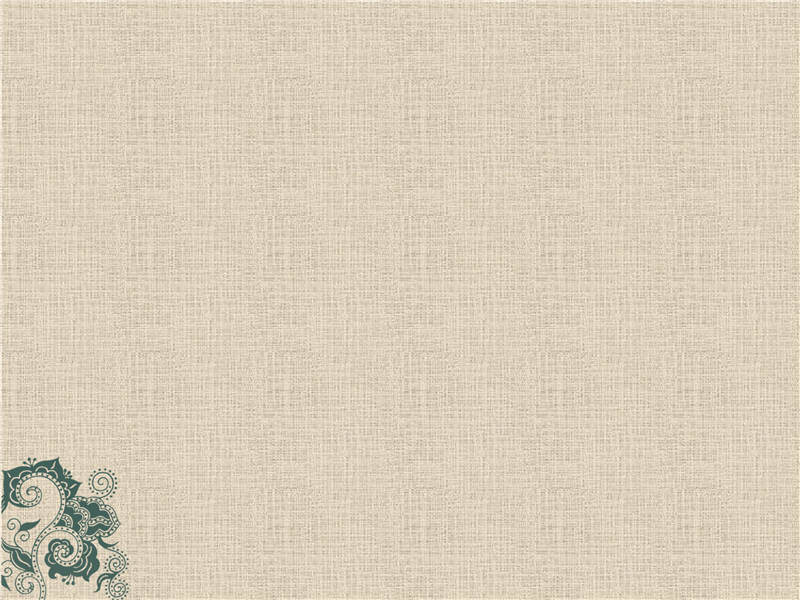 فضائل القرآن
عن عائشة قالت :" القرآن أفضل من كل شيء دون الله وفضل القرآن على سائر الكلام كفضل الله على خلقه فمن وقر القرآن فقد وقر الله ومن لم يوقر القرآن فقد استخف بحق الله وحرمة القرآن عند الله كحرمة الوالد على ولده، القرآن شافع مشفع وماحل مصدق فمن شفع له القرآن شفع ومن مَحَل َبه القرآن صدق ومن جعله أمامه قاده إلى الجنة ومن جعله خلفه ساقه إلى النار، حملة القرآن هم المحفوفون برحمة الله الملبسون نور الله المتعلمون كلام الله من عاداهم فقد عادى الله ومن والاهم فقد والى الله، يقول الله يا حملة كتاب الله استجيبوا لله بتوقير كتابه يزدكم حبًّا ويحببكم إلى خلقه يدفع عن مستمع القرآن سوء الدنيا ،ويدفع عن تالي القرآن بلوى الآخرة ولمستمع آية من كتاب الله خير له من صبير ذهبًا ولتالي آية من كتاب الله خيرله مما تحت أديم السماء، وإن في القرآن لسورة تدعى العظيمة عند الله يدعى صاحبها الشريف عند الله يشفع صاحبها يوم القيامة في أكثر من ربيعة ومضر وهى سورة يس"
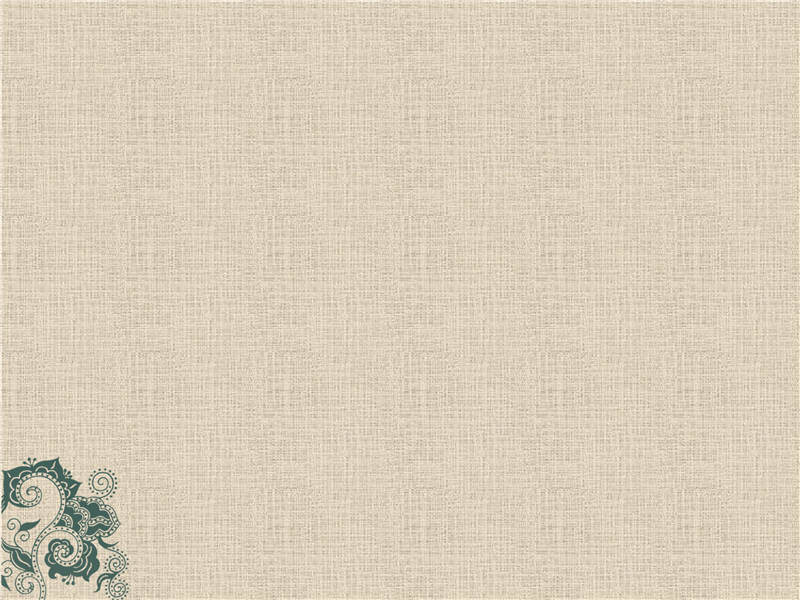 الحسنات الكثيرة عن النبي صلى الله عليه وسلم قال : "  لا حسد إلا في اثنتين رجل آتاها لله القرآن فهو يقوم به آناء الليل وآناء النهار، ورجل آتاه الله مالا فهو ينفقه آناء الليل وآناء النهار
عن النبي- صلى الله عليه وسلم - قال :" من قرأ حرفًا من كتاب الله فله به حسنة والحسنة بعشر أمثالها لا أقول الم حرف ولكن ألف حرف ولام حرف وميم حرف”

الله يحب صوت قارئ القرآن عن النبي صلى الله عليه وسلم قال ” ثلاثة أصوات يحبها الله صوت الديكة وصوت الذي يقرأ القرآن وصوت المستغفرين بالأسحار”
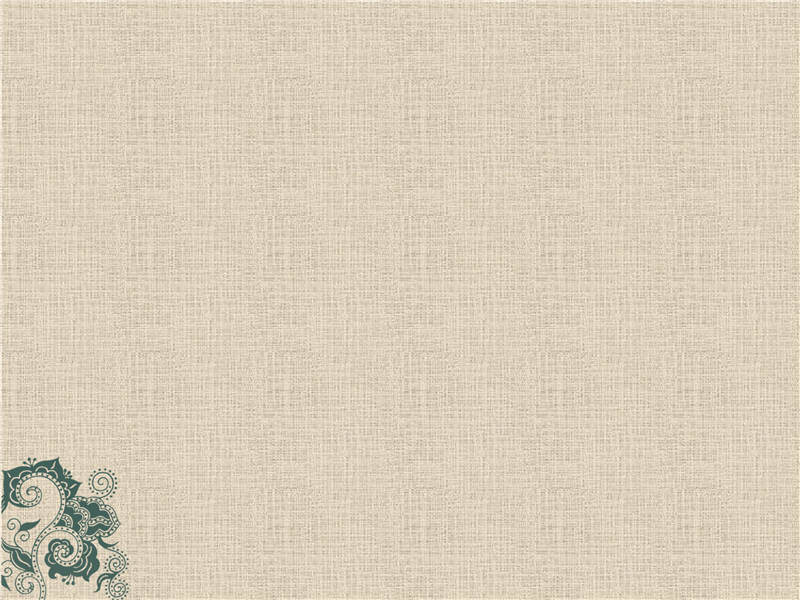 مثل المؤمن الذي يقرأ القرآن كمثل الأترجة ريحها طيب وطعمها طيب ومثل المؤمن الذي لا يقرأ القرآن كمثل التمرة طعمها طيب ولا ريح له أو مثل الفاجر الذي يقرأ القرآن كمثل الريحانة ريحها طيب وطعمها مر ومثل الفاجر الذي لا يقرأ القرآن كمثل الحنظلة طعمها مر ولا ريح لها ومثل جليس الصالح كمثل صاحب المسك إن لم يصبك منه شيء أصابك من ريحه ومثل جليس السوء كمثل صاحب الكير إن لم يصبك من شراره أصابك من دخانه.
دعاء صاحبه مستجاب عن النبي صلى الله عليه وسلم قال: “ تعلموا القرآن وسلوا الله به الجنة قبل أن يتعلمه قوم يسألون به الدنيا فإن القرآن يتعلمه ثلاثة نفر رجل يباهى به ورجل يستأكل به ورجل يقرأه لله.
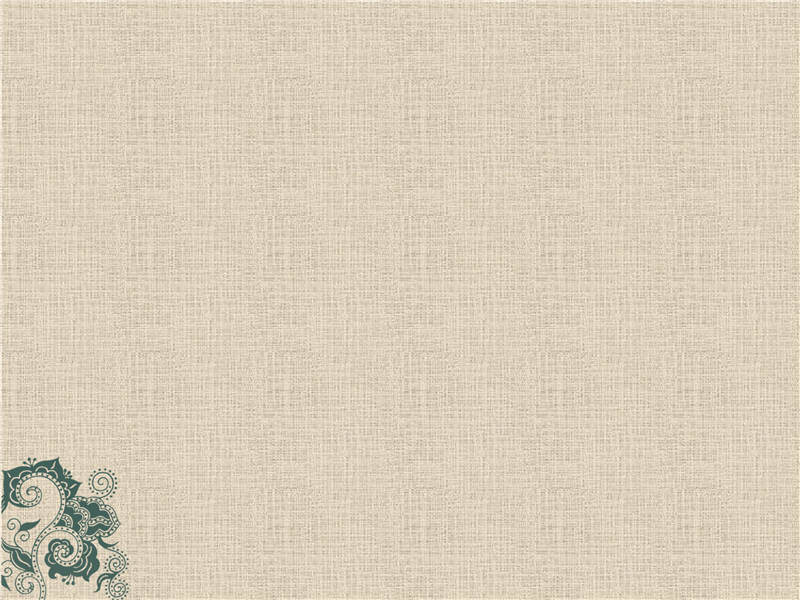 واجبك اتجاه القرآن
العمل به ابن عمر كانت عنده جاريه روميه وكانت من أحب الناس إليه فلما نزلت الآية ( لَن تَنَالُواْ الْبِرَّ حَتَّى تُنفِقُوا ْمِمَّا تُحِبُّونَ ) قال هي حرة لوجه الله وكان يمكنه أن يتزوجها و يثلج ذلك صدرها ولكن ابن عمر جعلها لله لا رجعه فيها.
 يقول الحسن البصري: إن من كان قبلكم رأوا القرآن رسائل من ربهم فكانوا يتدبرونها بالليل وينفذونها بالنهار.

حفظ حروفه  قيل لابن مسعود: إنا صعب علينا حفظ ألفاظ القرآن وسهل علينا العمل به؟
قال: ليس حفظ القرآن بحفظ الحروف ولكن إقامة حدوده
عن ابن عباس قال : القرآن كلام الله فليجل صاحب القرآن ربه عن إتيان محارمه.
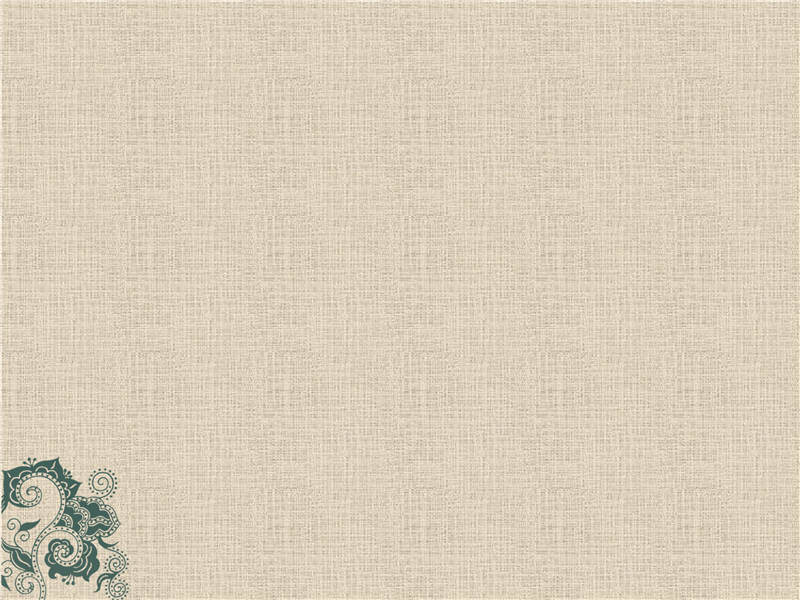 حضور القلب والتدبر  قال مالك بن دينار: إن الصديقين إذا قرء عليهم القرآن طربت قلوبهم إلى الآخرة.

 وكان يقول : يا حملة القرآن ماذا زرع القرآن في قلوبكم؟! فإن القرآن ربيع المؤمن كما أن الغيث ربيع الأرض؛ وقد ينزل الغيث من السماء إلى الأرض فيصيب الحش فيكون فيه الحبة فلا يمنعها نتن موضعها أن تهتز و تخضر وتَحْسُن ! فيا حملة القرآن ماذا زرع القرآن في قلوبكم؟! أيأصحاب سورة؟! أين أصحاب سورتين؟! ماذا عملتم فيهما؟! 

يقول ابن مسعود رضي الله عنه قال: لا تنثروه نثر الدقل. ولا تهذوه هذ الشعر، قفوا عند عجائبه وحركوا به القلوب، ولا يكن هم أحدكم آخر السورة.
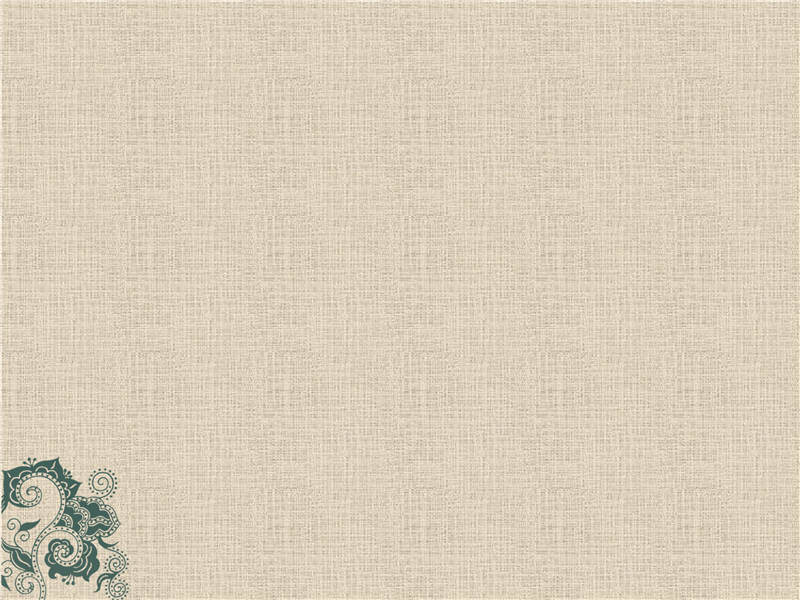 الأصمعي: (وَفِي السَّمَاءِ رِزْقُكُمْ ) صاح الأعرابي: وجدنا ما وعدنا ربنا حقا، ثم قال : وهل غير هذا ؟ قلت : نعم ( فَوَرَبِّ السَّمَاءِ وَالْأَرْضِ إنَّهُ لَحَقٌّ ) فصاح الأعرابي وقال: يا سبحان الله من الذي أغضب الجليل حتى حلف ألم يصدقوه حتى ألجؤوه إلى اليمين قالها ثلاثا وخرجت فيها روحه.


شهيد القرآن    علي بن الفضيل بن عياض
كان لا يستطيع أن يقرأ: القارعة، ولا تقرأ عليه. 

قال محمد بن أبي عثمان : كان سفيان بن عيينة، فحدث بحديث فيه ذكر النار، فشهق علي شهقة، ووقع ،فالتفت سفيان، فقال:  لو علمت أنك هاهنا، ما حدثت به، فما أفاق إلا بعد ما شاء الله.
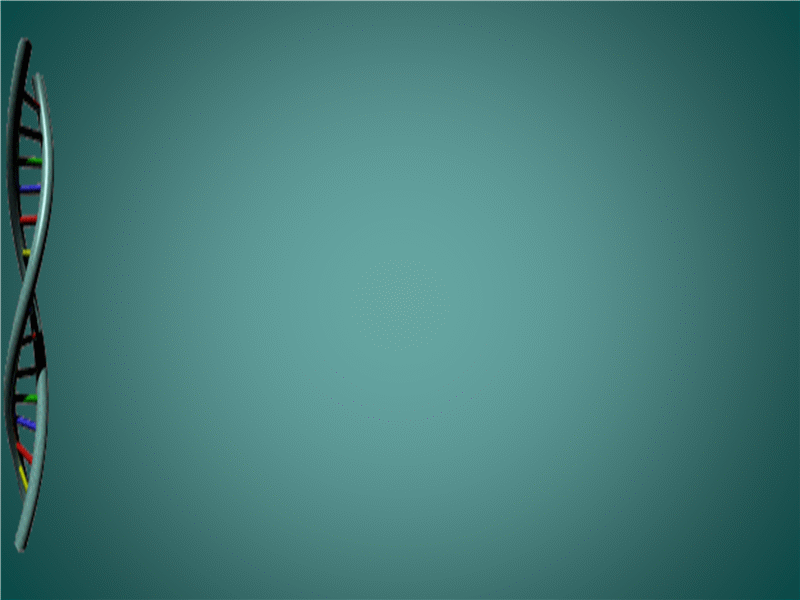 قارئ القرآن لا يحزن، لأنّه يرى أنّ َالأمور كلّها بيد الله تعالى، والتوحيد قمَّة الإيمان .

قارئ القرآن لا يحزن لأنَّه يرى رزقه على الله تعالى .